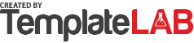 90 DAYS ACTION PLAN
15 DAYS
30 DAYS
45 DAYS
Start your book marketing process before your book is even edited.
Get as much feedback as early in the process as possible.
This can mean the difference between writing a bestseller, or a mediocre book.
MARKET THE BOOK
GET FEEDBACK
HIRE A GREAT EDITOR
Fresh set of eyes on your book help you catch typos and grammatical errors
Do you personally know any English teachers or others in the editorial field?
Hire a professional to put the cover design together.
Start by looking at Amazon Kindle Direct Publishing (KDP) forums
The initial sales will help push your book up Amazon’s rankings
Create a launch page where you can collect email addresses
•
•
•
•
•
•
•
•
•
•
•
•
A new perspective can give you ideas for tightening up your story
Either hire a professional book editor, or hire a more budget-friendly editor
Have at least a rough idea of what you want your book cover to look like
Preview your book using the Kindle previewer
Follow up with any influencers you’ve made contact with
Send people over to that page using social media
.
Start by paying a small sum to edit a few pages or a chapter
Up to 3 rounds of revisions
Create a KDP account and upload your book
Offer to give away a free copy of your book to a winning audience member
Post about your upcoming book
.
Get the whole book edited in 2 weeks
.
.
Make some special offer to sweeten the deal
Try MailChimp or Aweber for collecting email addresses
60 DAYS
75 DAYS
90 DAYS
5
6
4
1
3
2
People absolutely do judge books by their covers.
There are resources online that can tell you how to format your book yourself for free.
As soon as your book goes live on Amazon, the time is right to reach out.
DESIGN A BOOK COVER
FORMATTING & PUBLISH
REACH OUT TO READERS
•
•
•
•
•
•
•
•
•
•
•
•
© TemplateLab.com